Finnmark Friluftsråd 2025
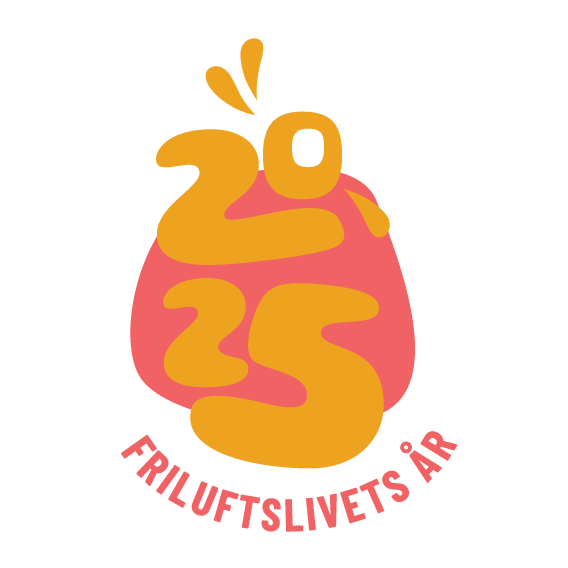 Vår visjon: 		God helse, trivsel og livskvalitet for alle 
Vår vei dit:		Målrettet og prioritert satsing på friluftsliv, fysisk aktivitet og natur-opplevelser
Frilufts- skoler
MER og BEDRE utetid
Perleturhytter
Anlegg
Aktivitet
Perletur
Læring i friluft
Ungdoms- camp
Rus/ psykiatri
Eldre
God Helse
Funksjons- nedsettelser
Ut & Plukk
Tema planer
Fritid – barn og unge
Flyktninger
Strand- rydding
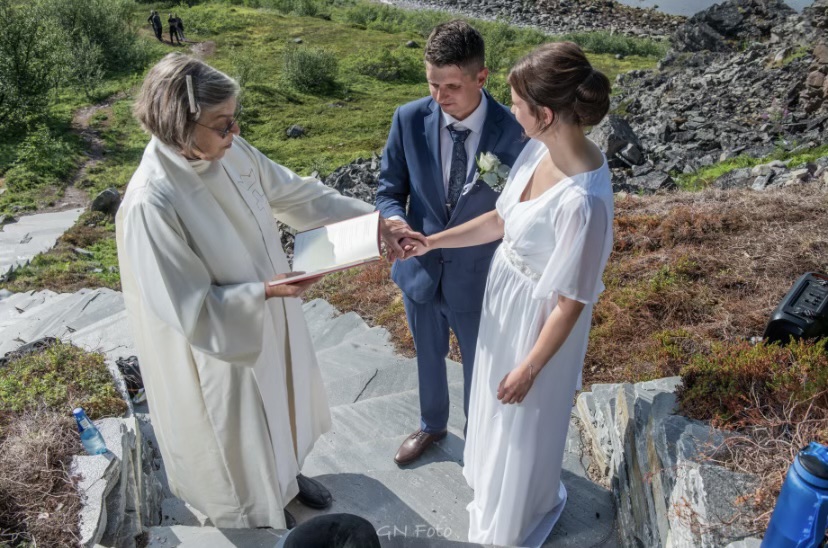 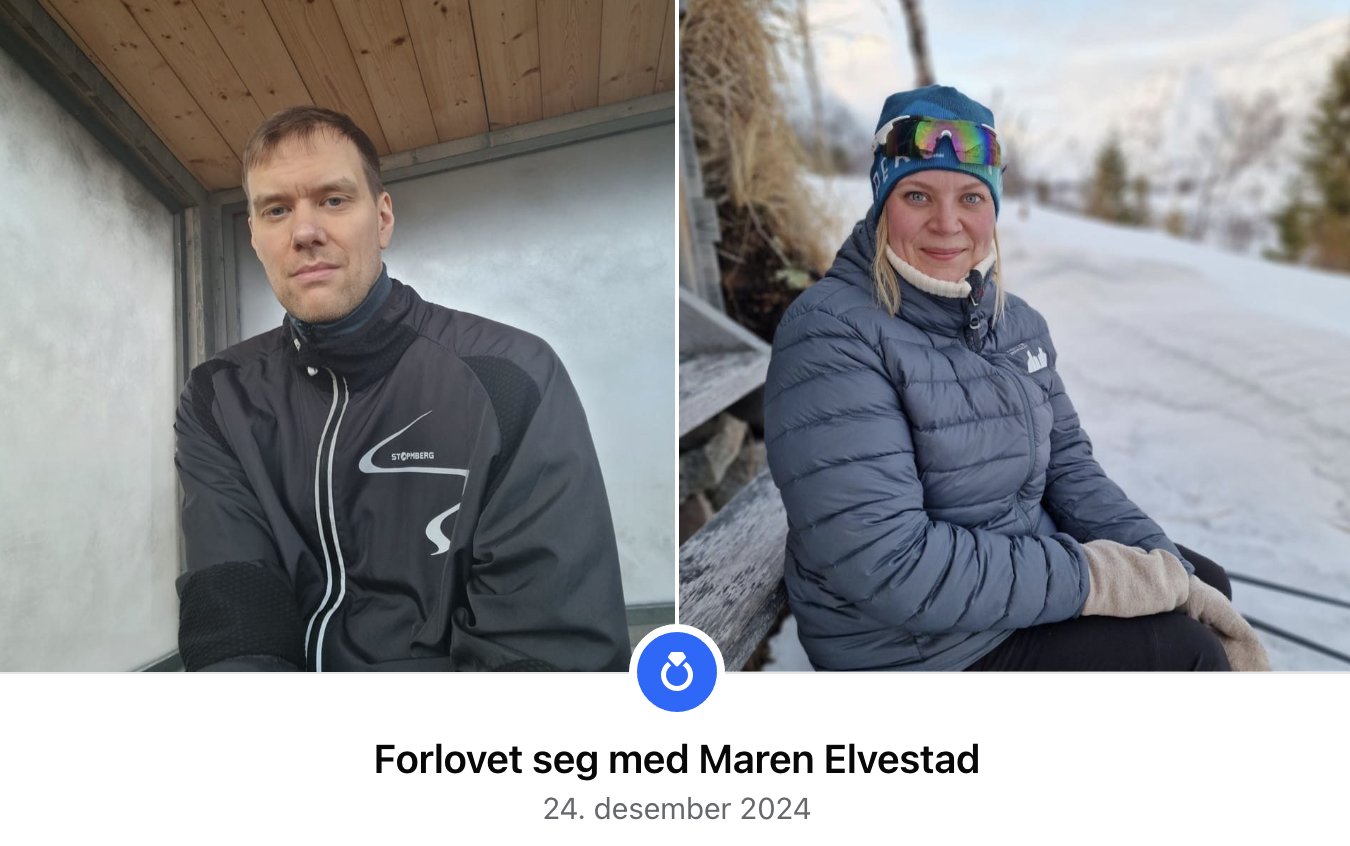 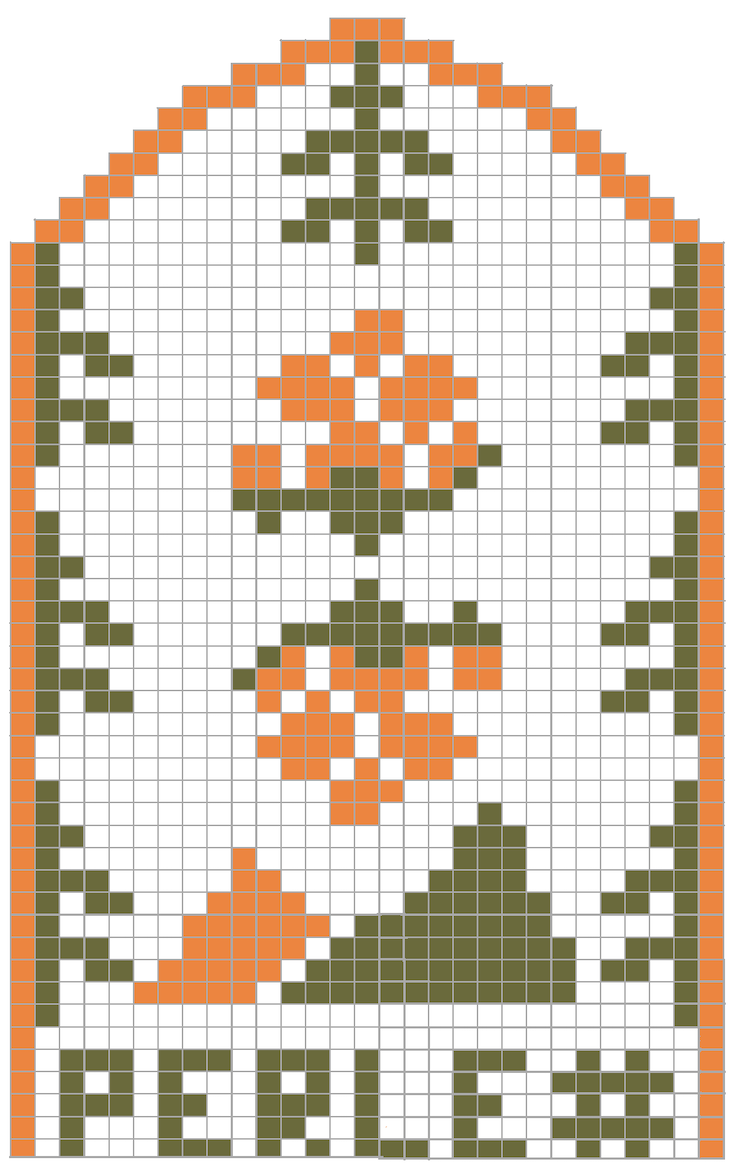 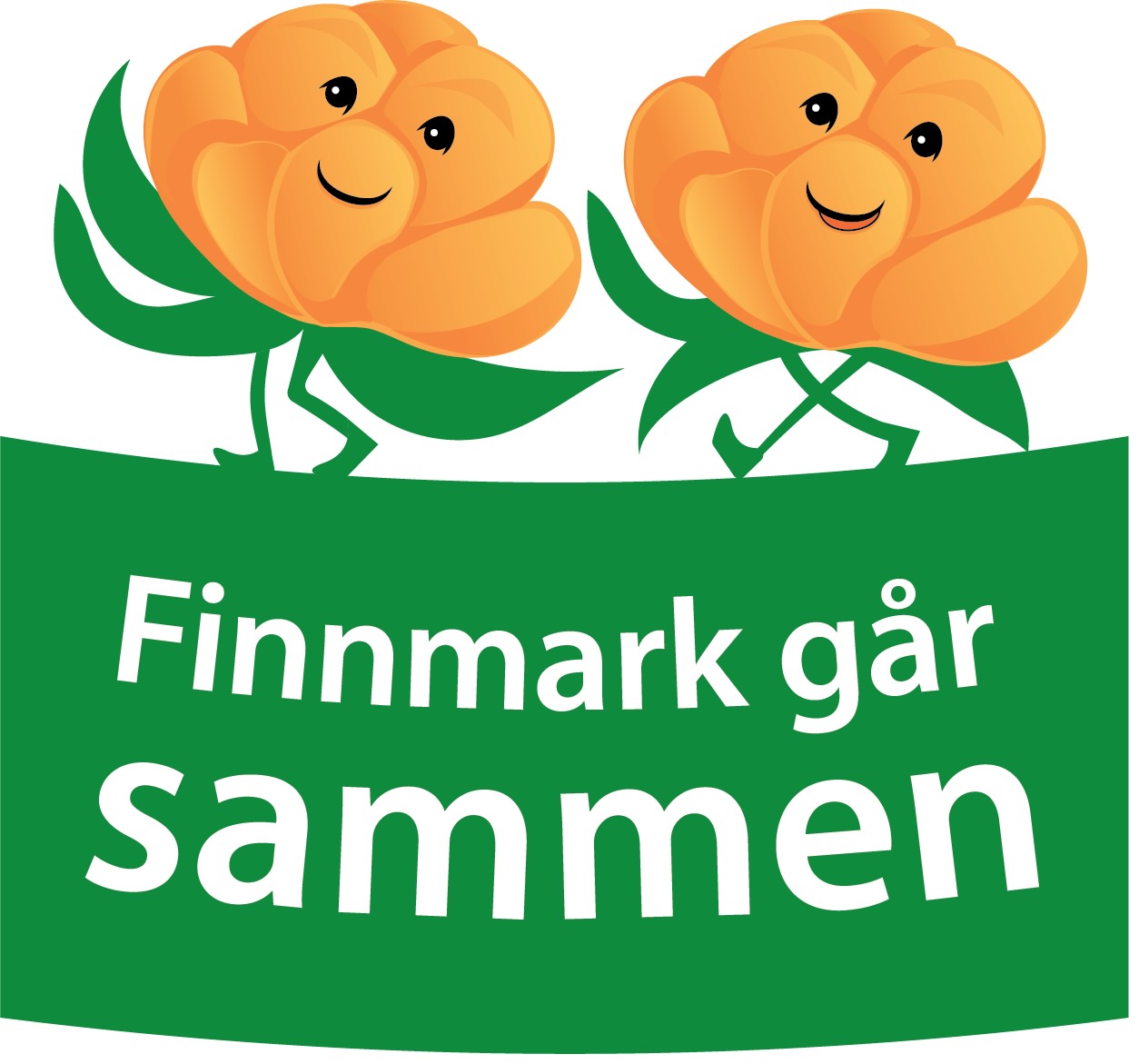 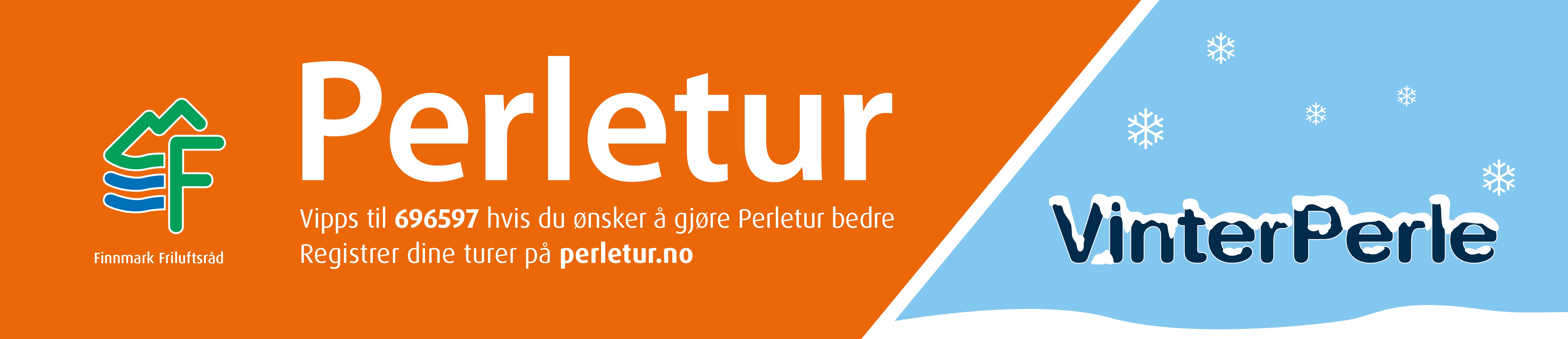 Finnmark Friluftsråd 2025
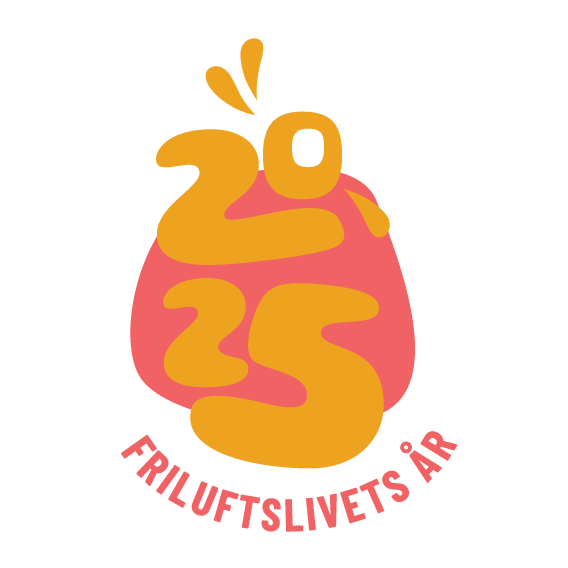 Vår visjon: 		God helse, trivsel og livskvalitet for alle 
Vår vei dit:		Målrettet og prioritert satsing på friluftsliv, fysisk aktivitet og natur-opplevelser
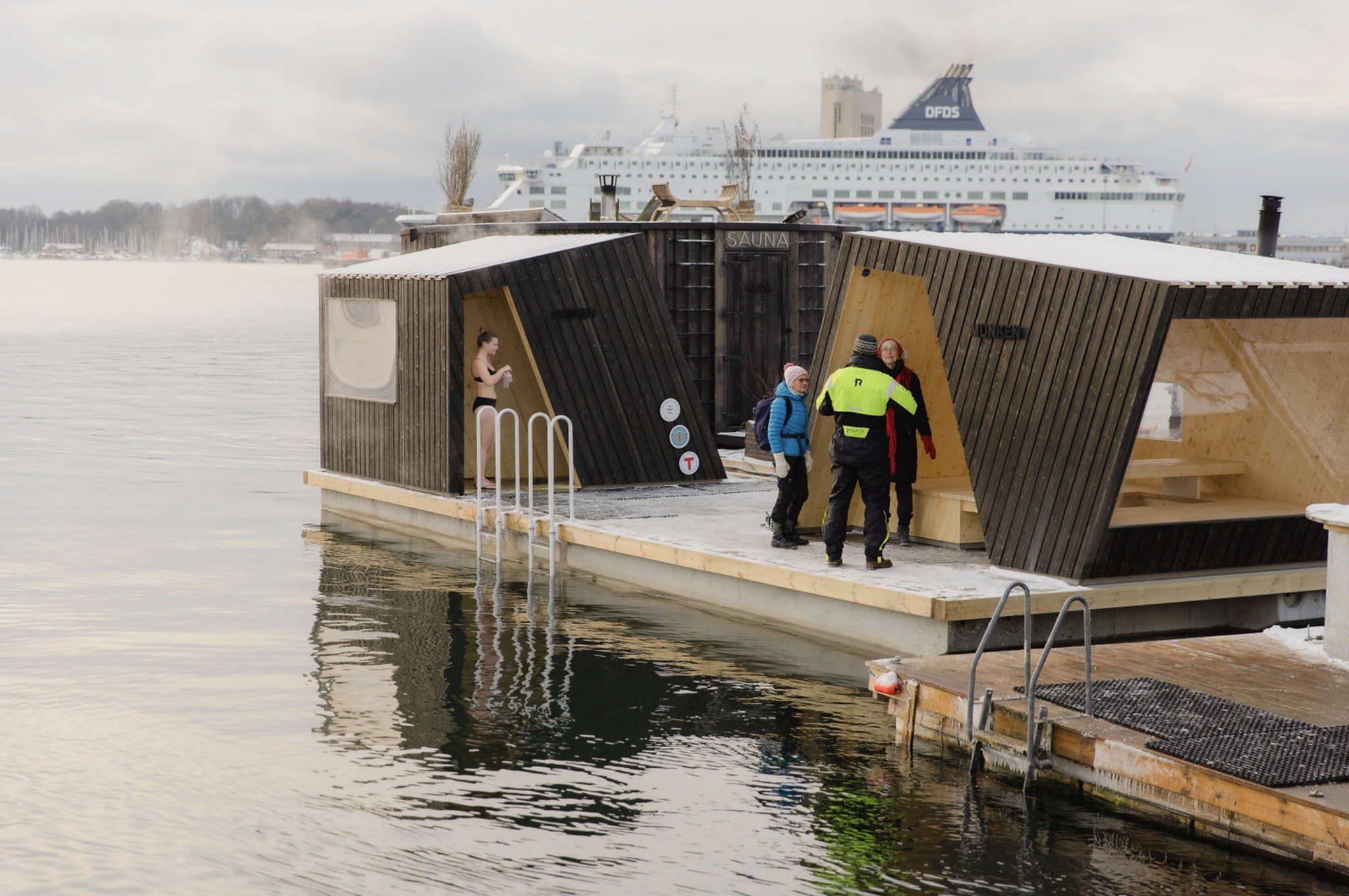 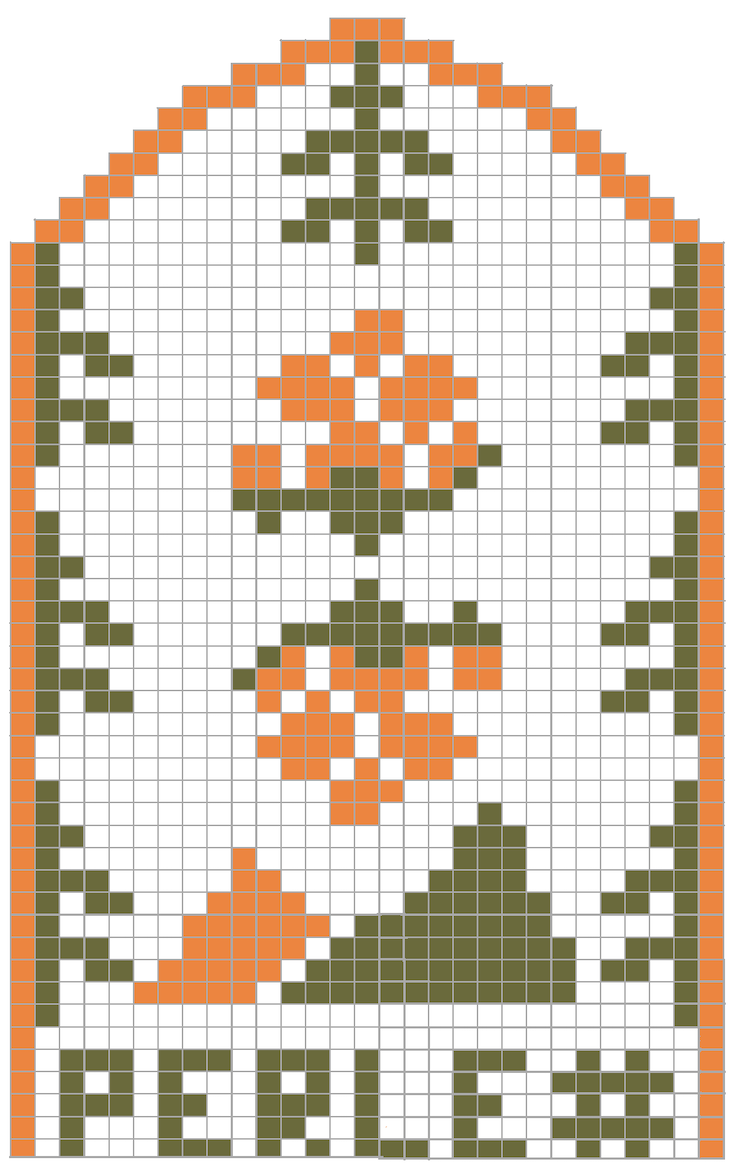 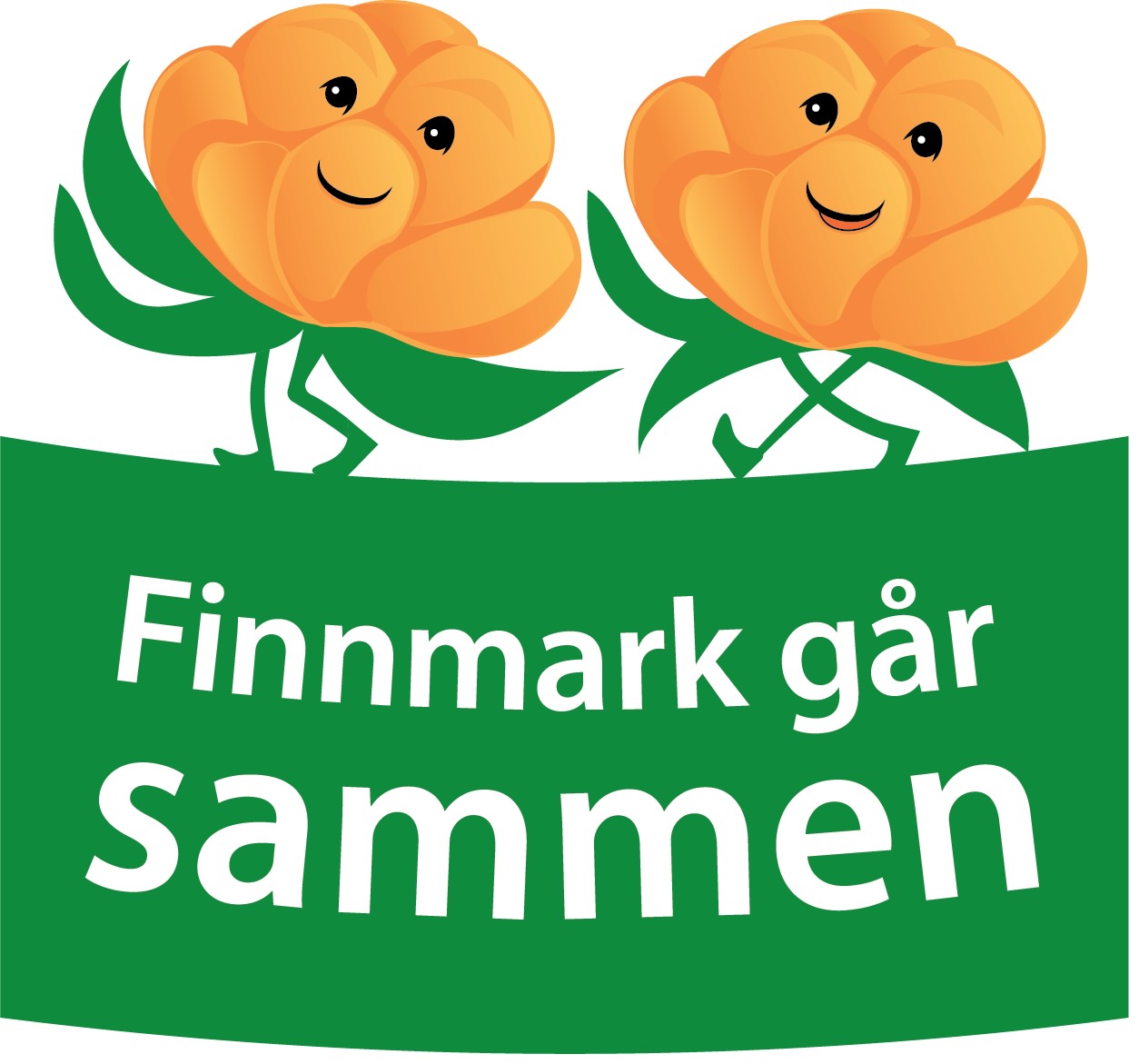 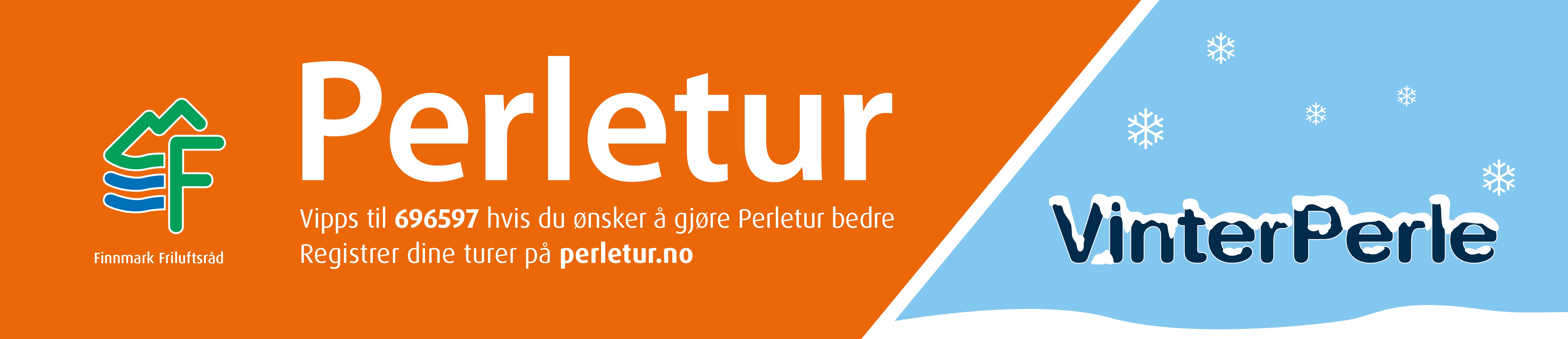 Finnmark Friluftsråd 2025
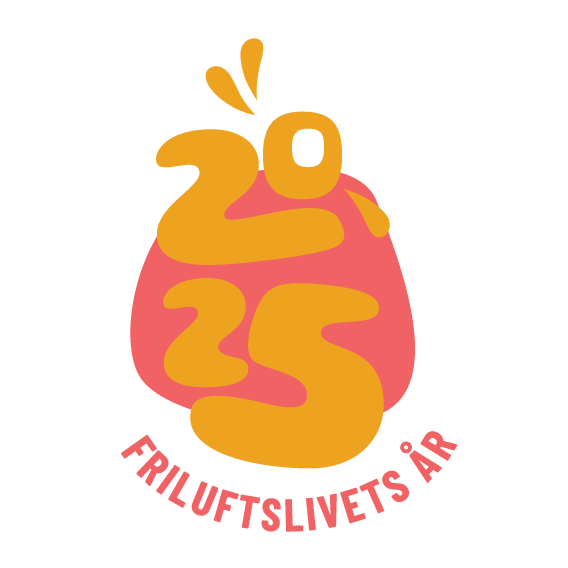 Vår visjon: 		God helse, trivsel og livskvalitet for alle 
Vår vei dit:		Målrettet og prioritert satsing på friluftsliv, fysisk aktivitet og natur-opplevelser
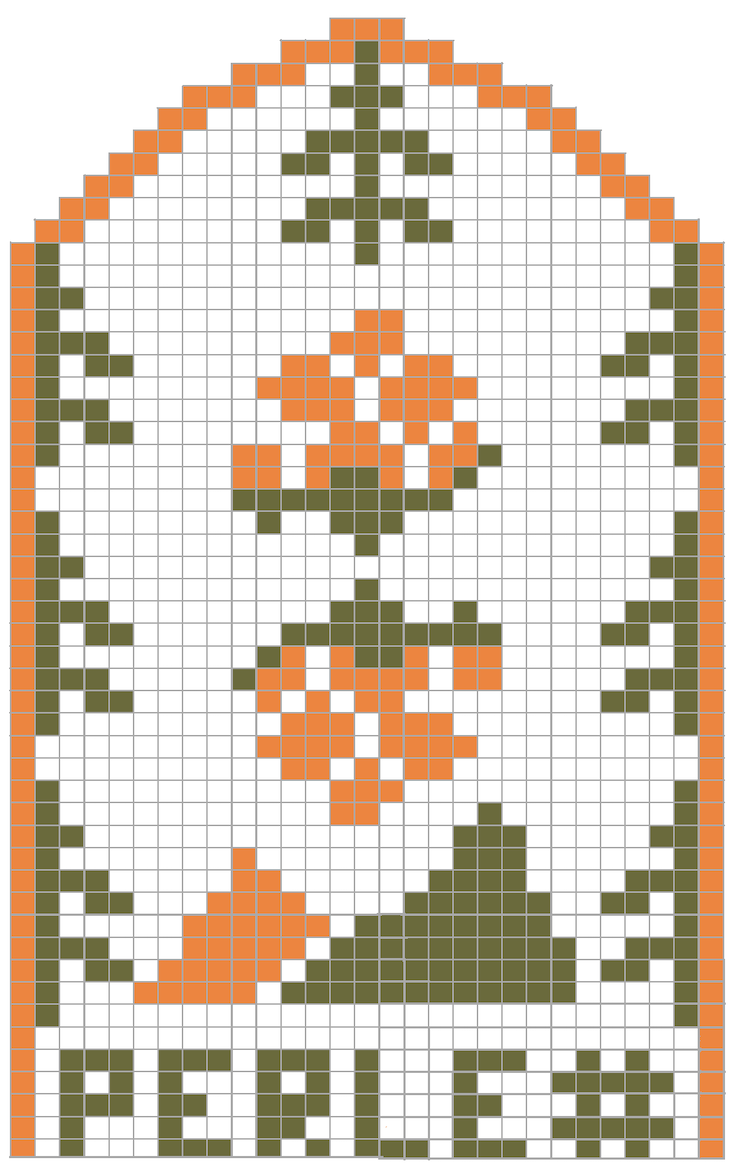 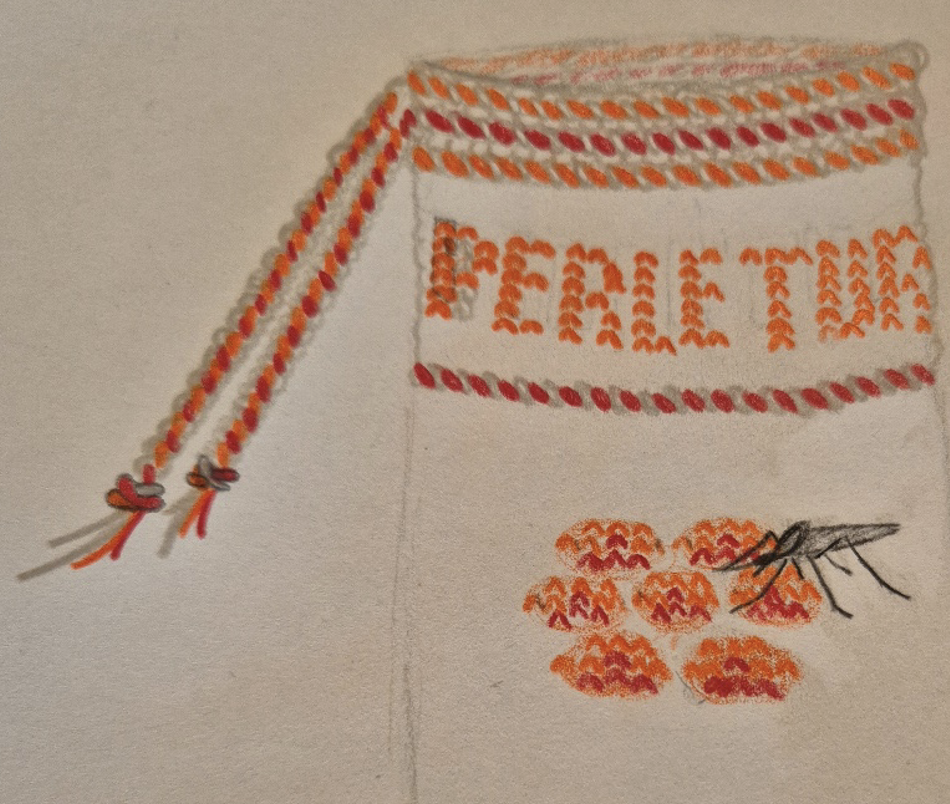 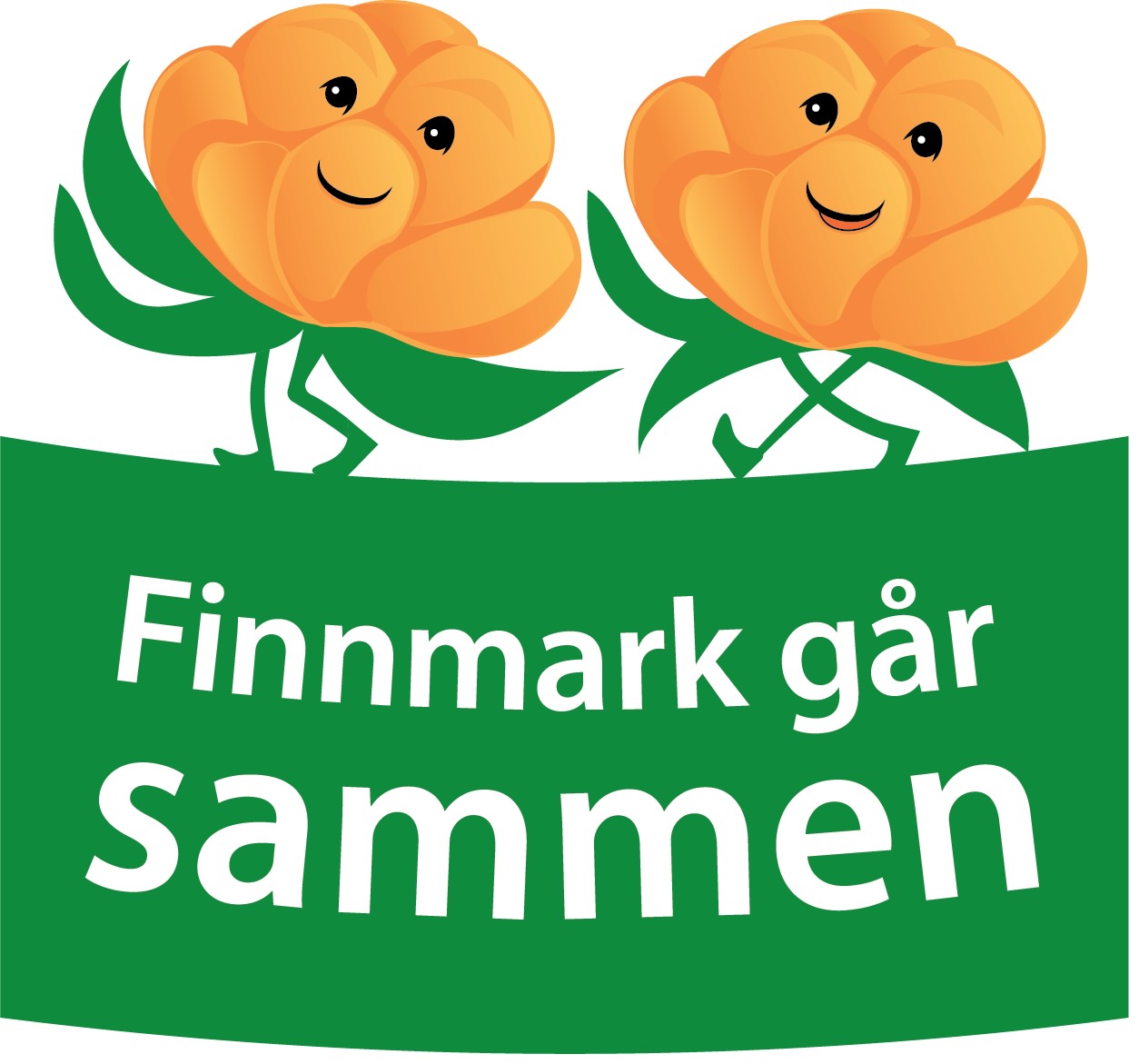 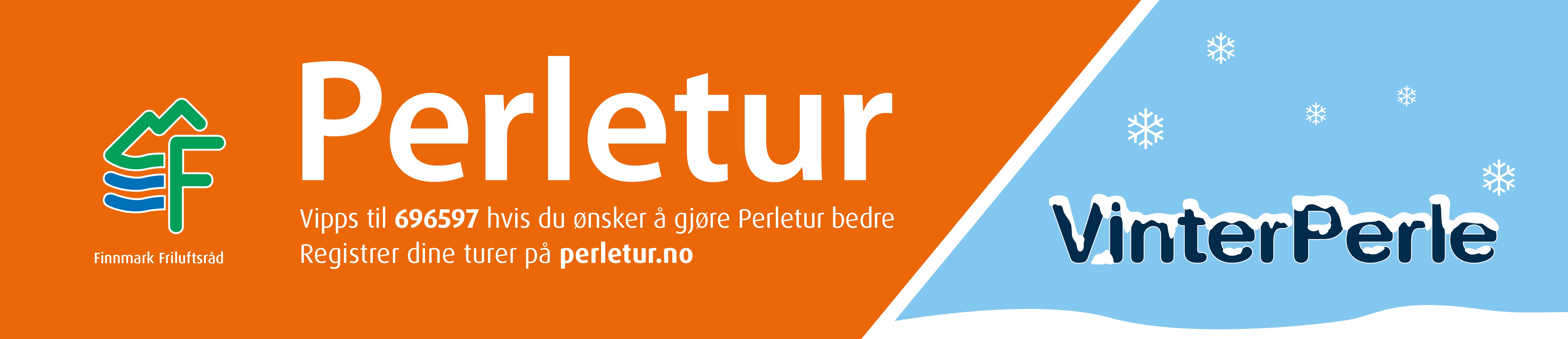 Finnmark Friluftsråd 2025
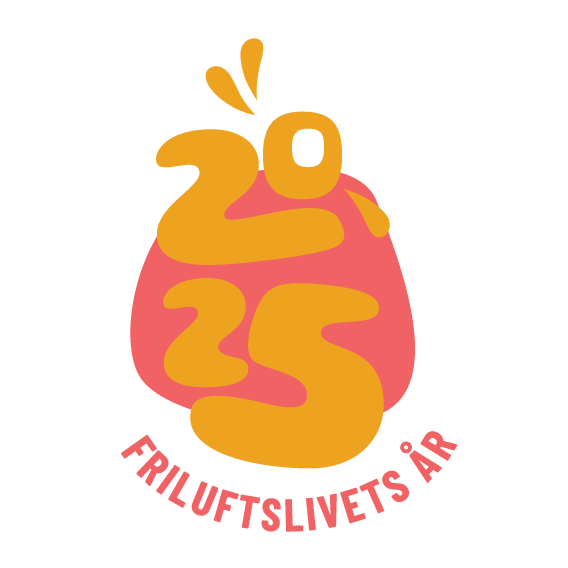 Vår visjon: 		God helse, trivsel og livskvalitet for alle 
Vår vei dit:		Målrettet og prioritert satsing på friluftsliv, fysisk aktivitet og natur-opplevelser
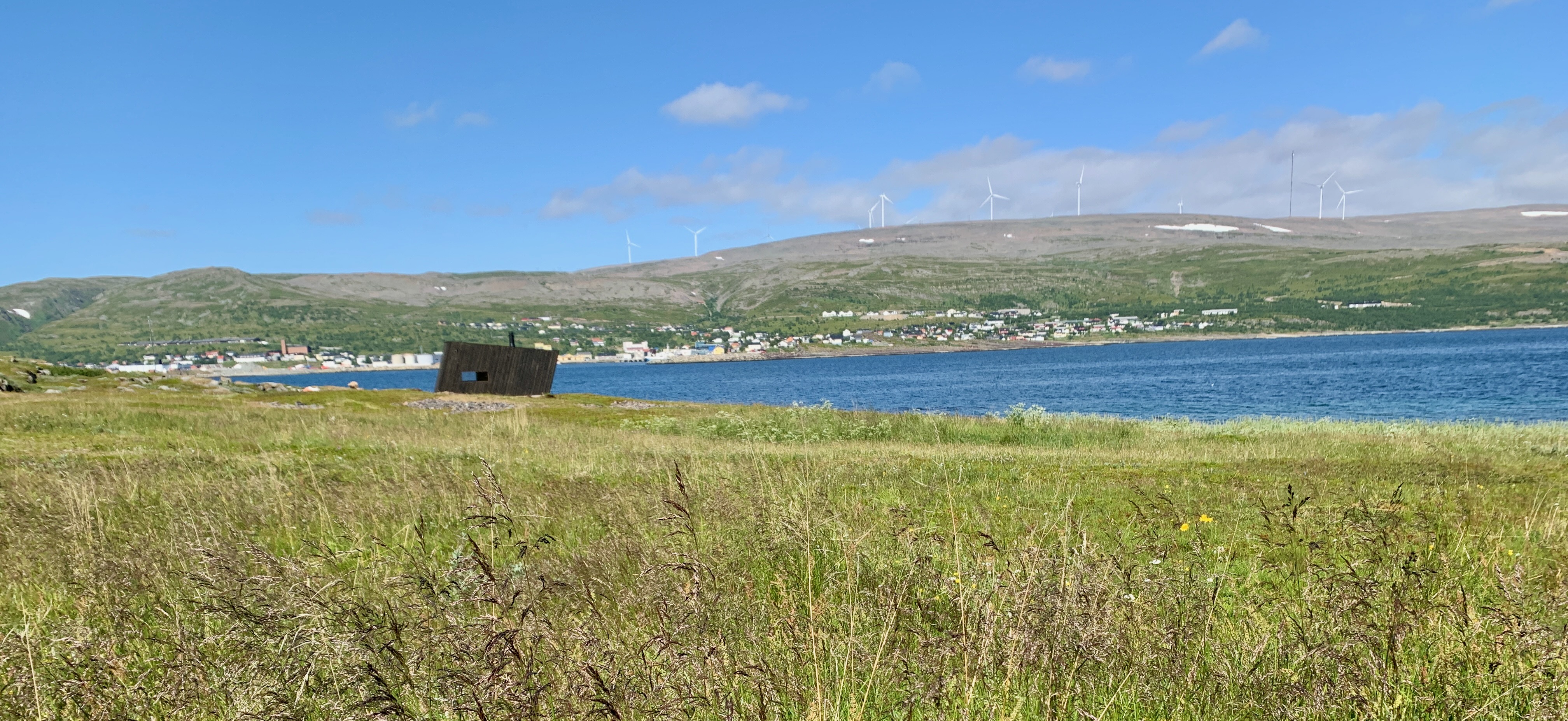 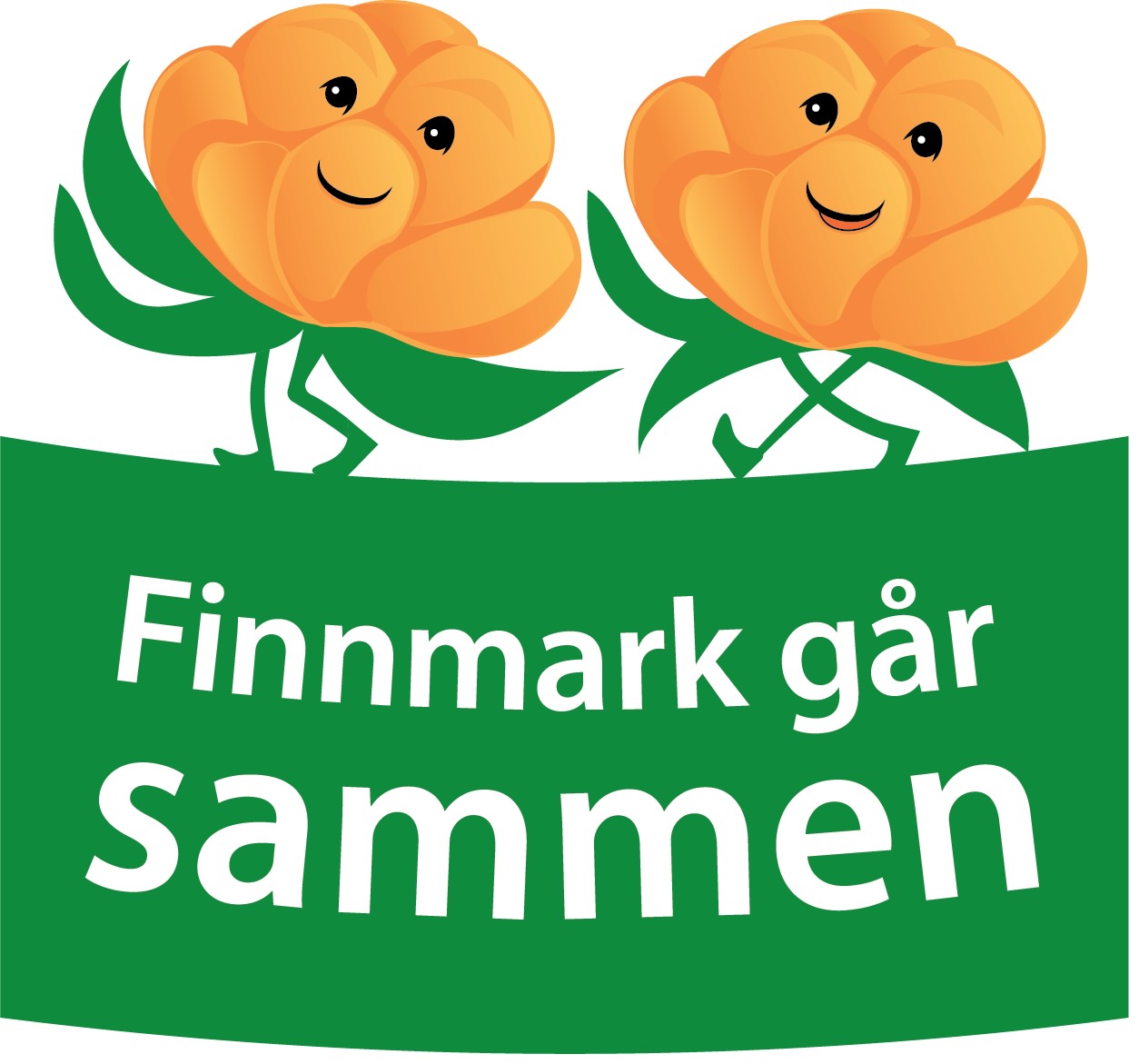 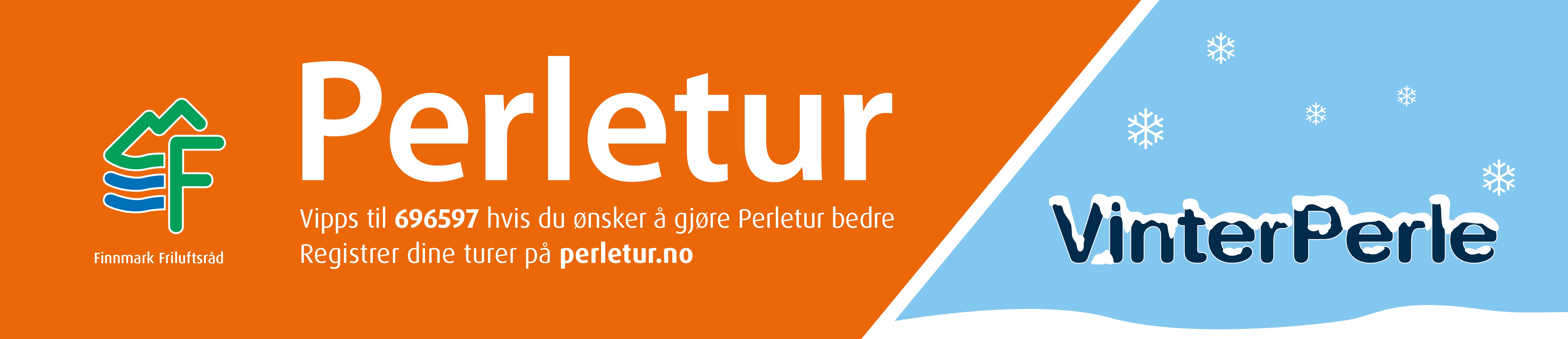 Finnmark Friluftsråd 2025
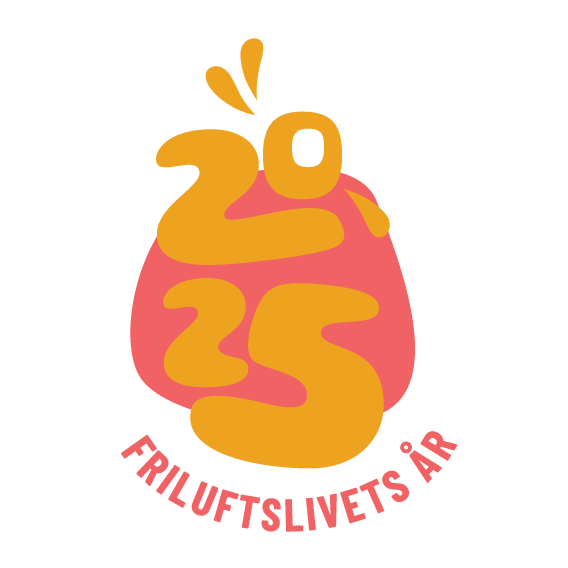 Vår visjon: 		God helse, trivsel og livskvalitet for alle 
Vår vei dit:		Målrettet og prioritert satsing på friluftsliv, fysisk aktivitet og natur-opplevelser
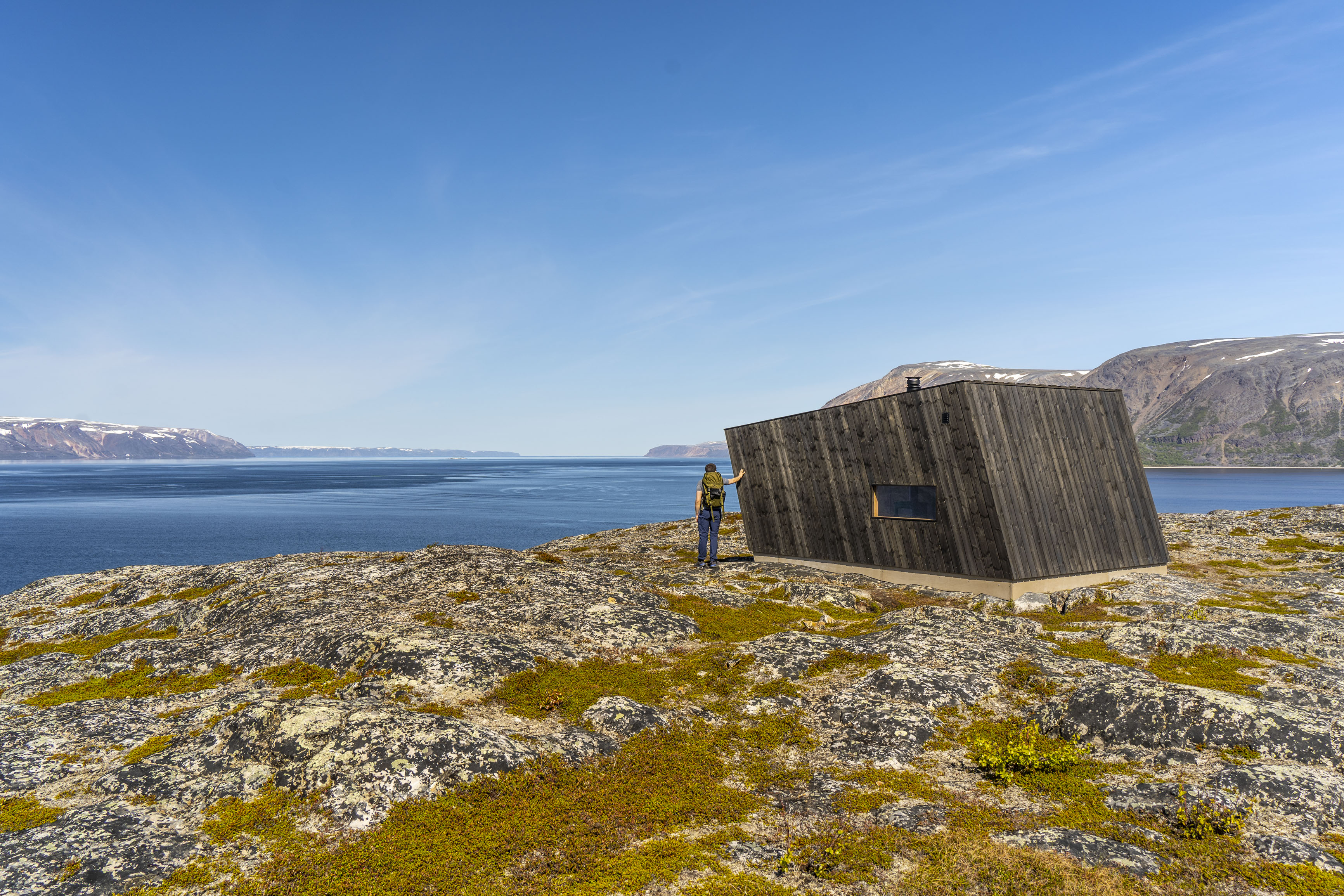 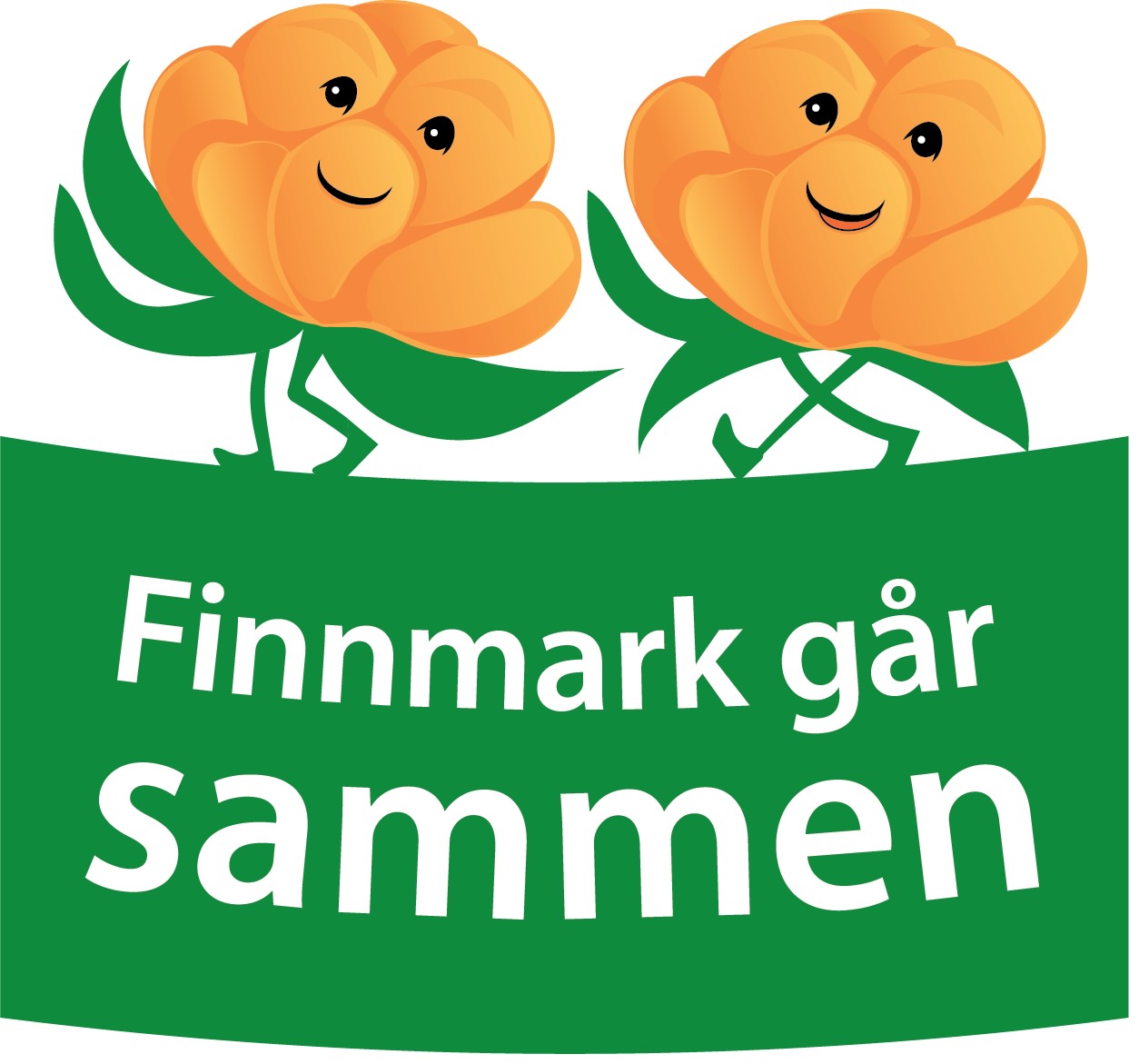 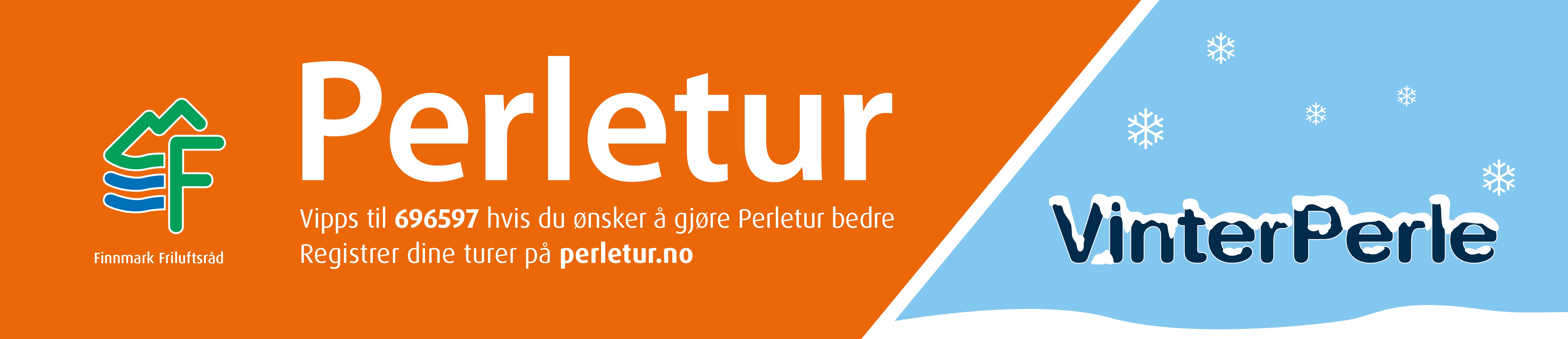 Finnmark Friluftsråd 2025
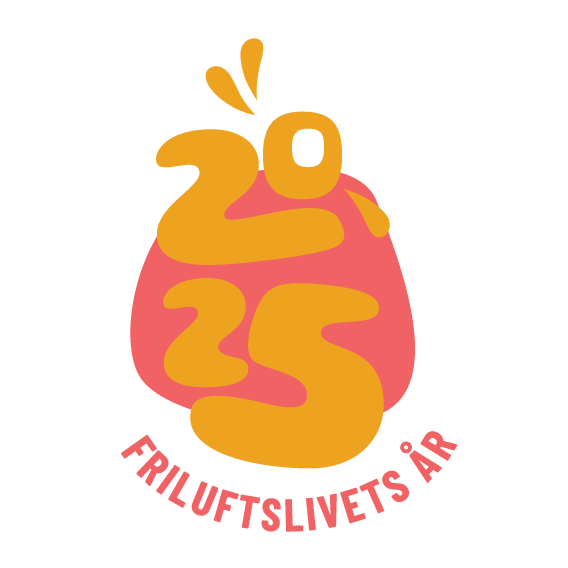 Vår visjon: 		God helse, trivsel og livskvalitet for alle 
Vår vei dit:		Målrettet og prioritert satsing på friluftsliv, fysisk aktivitet og natur-opplevelser
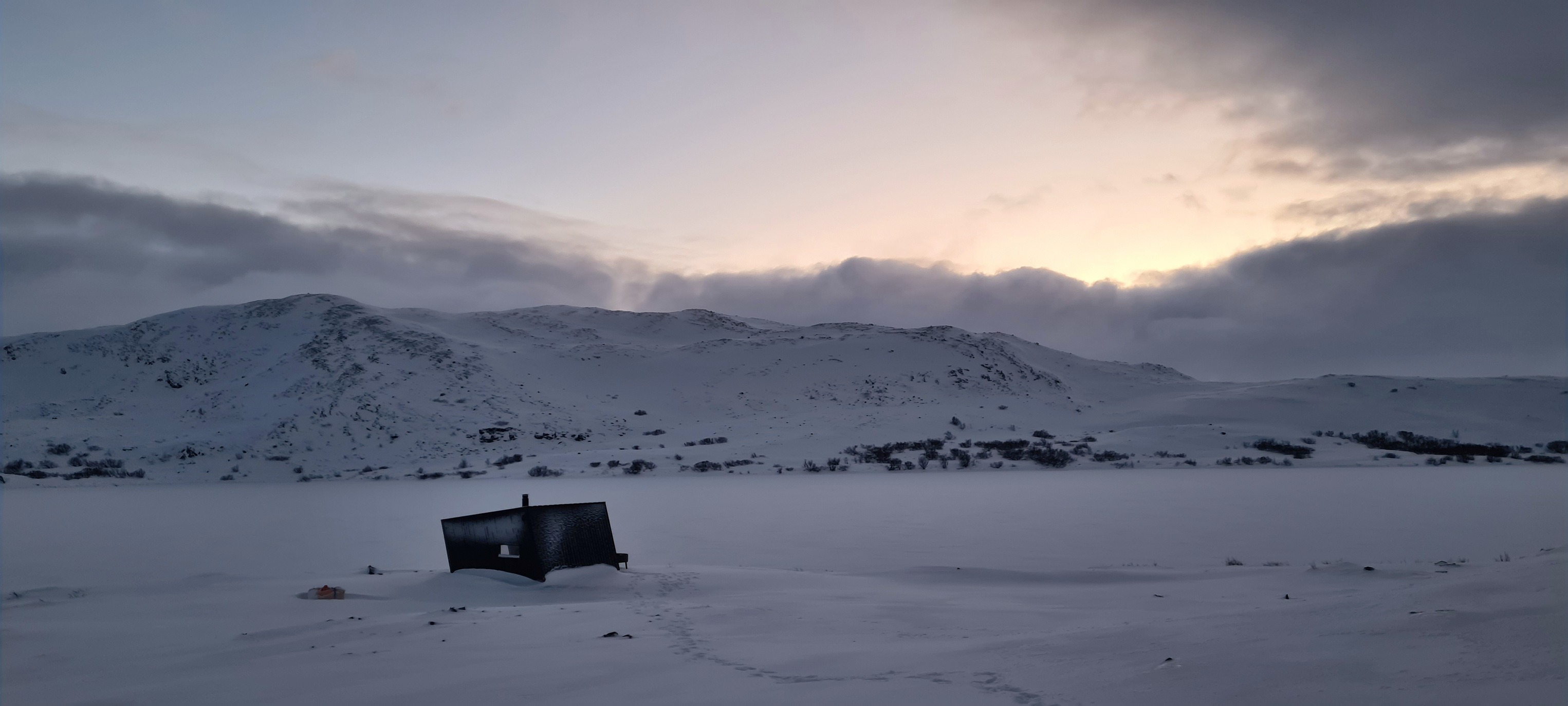 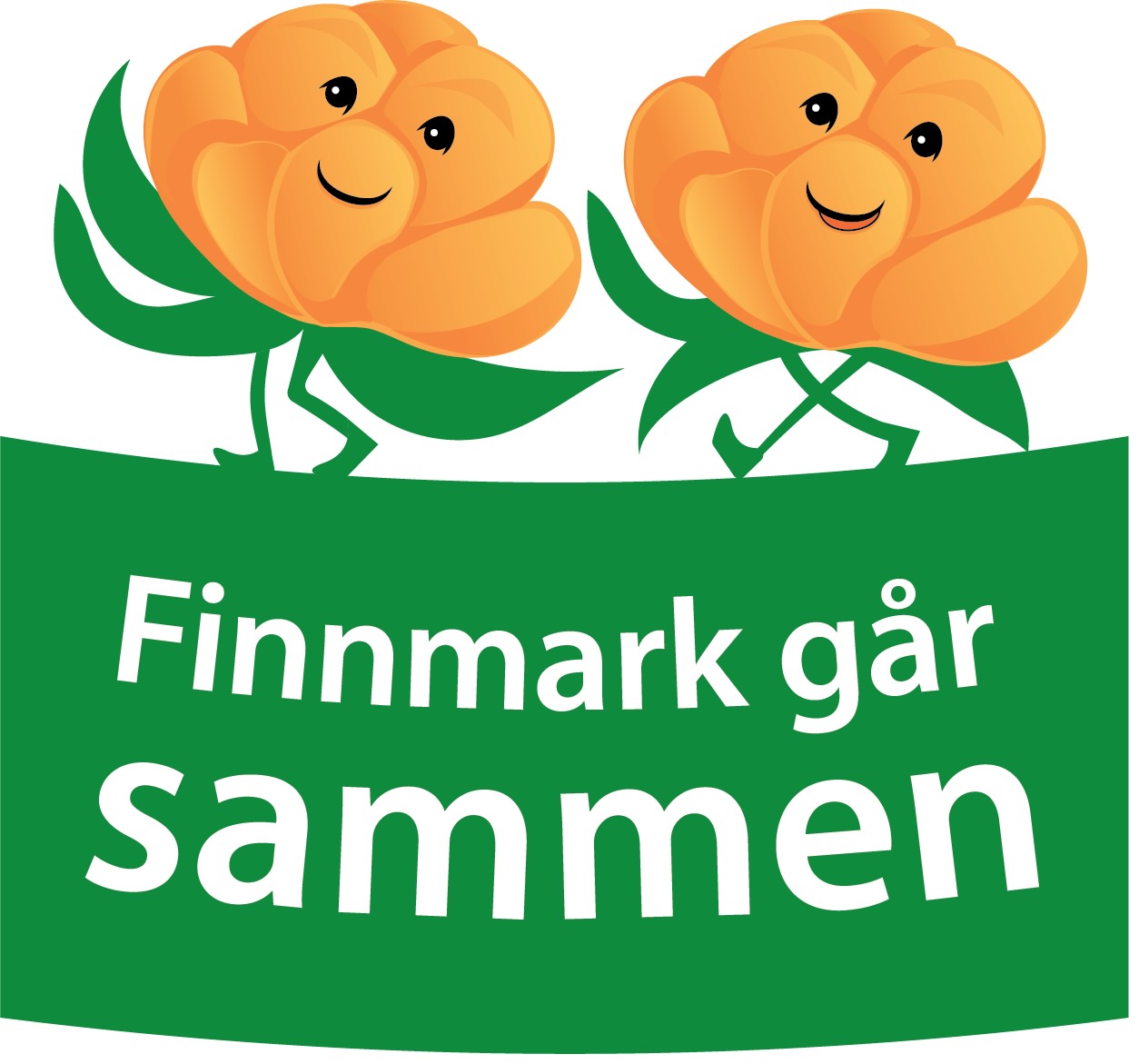 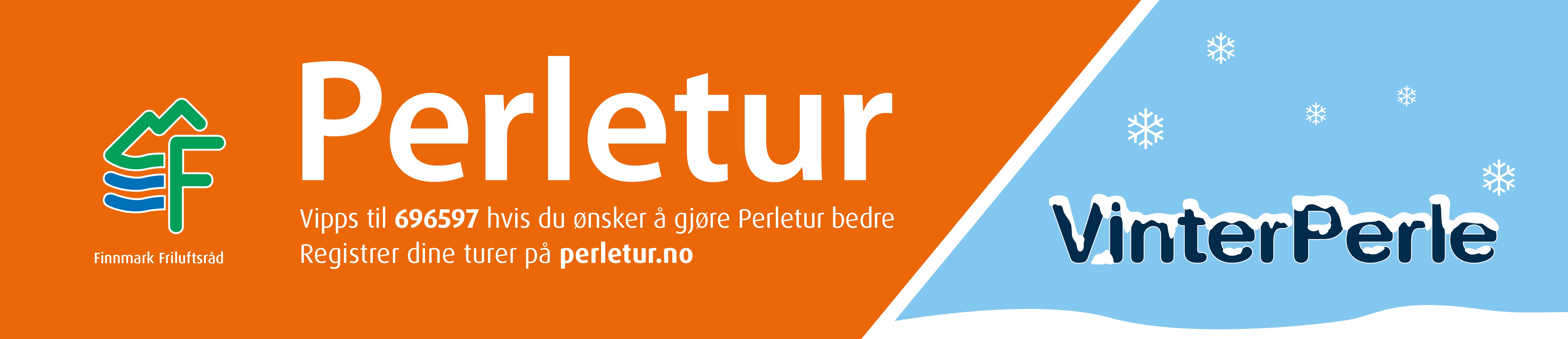 Finnmark Friluftsråd 2025
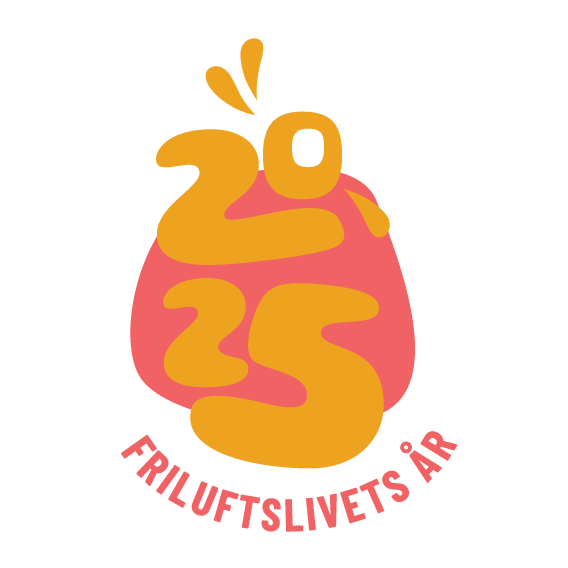 Vår visjon: 		God helse, trivsel og livskvalitet for alle 
Vår vei dit:		Målrettet og prioritert satsing på friluftsliv, fysisk aktivitet og natur-opplevelser
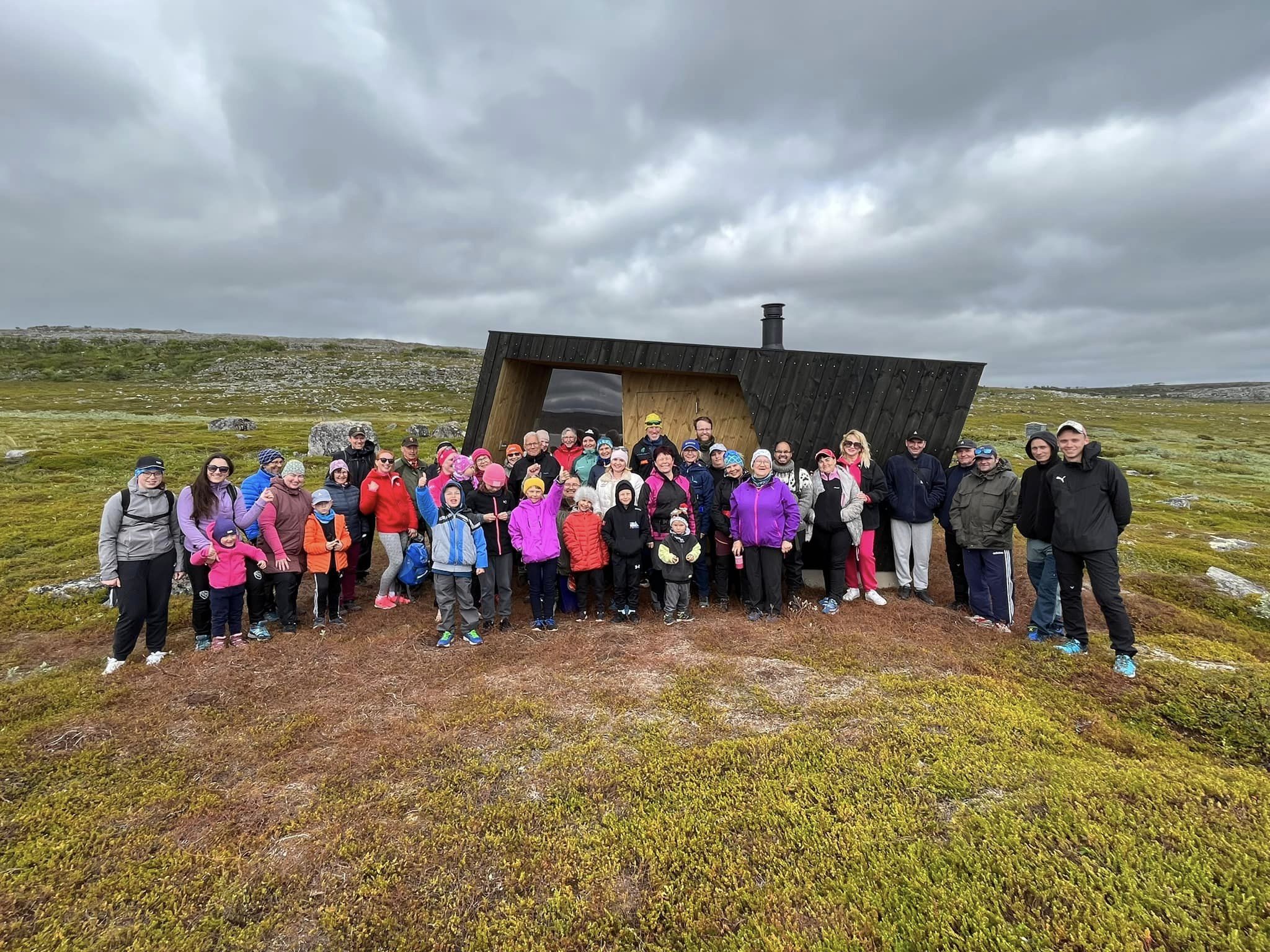 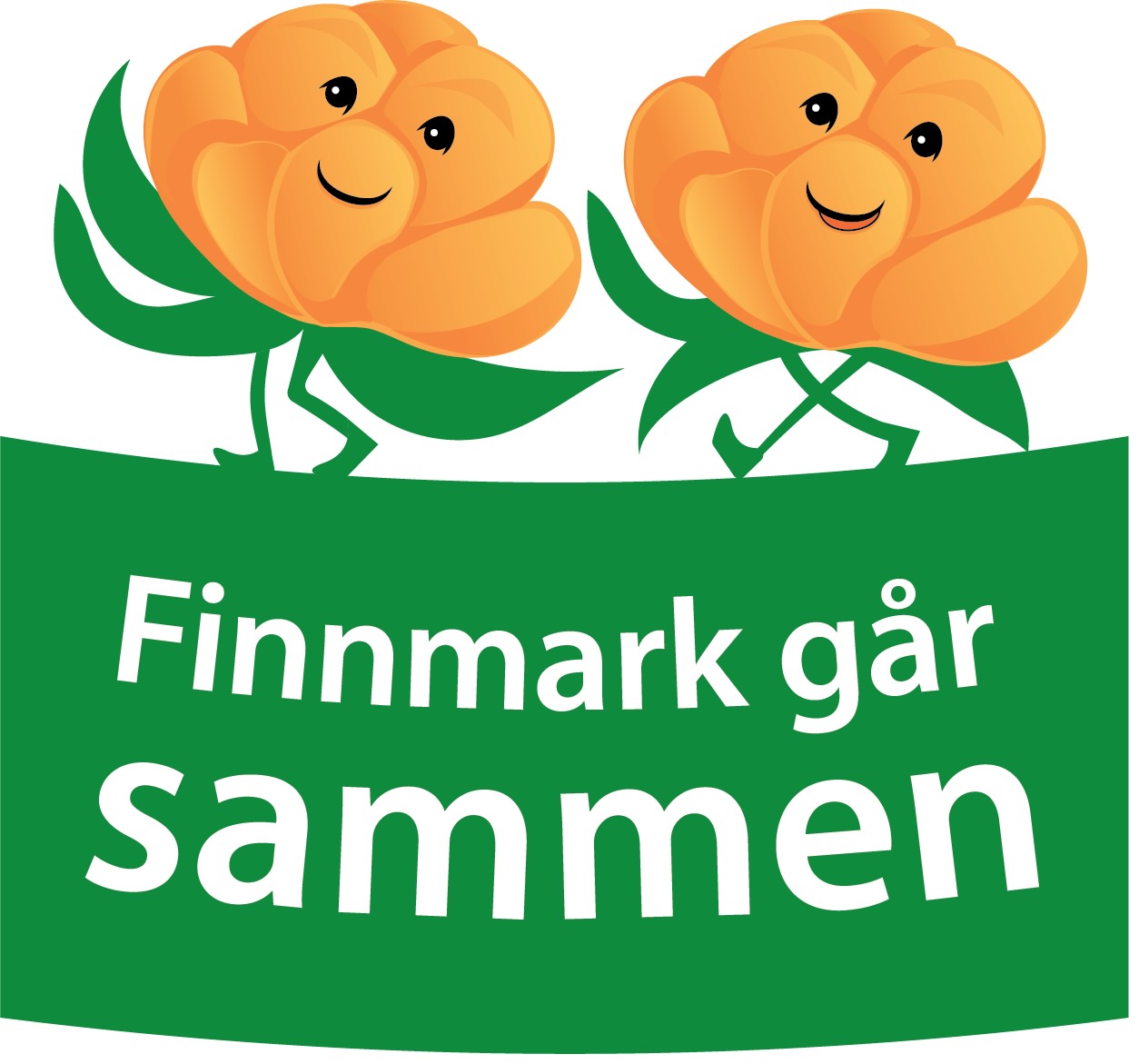 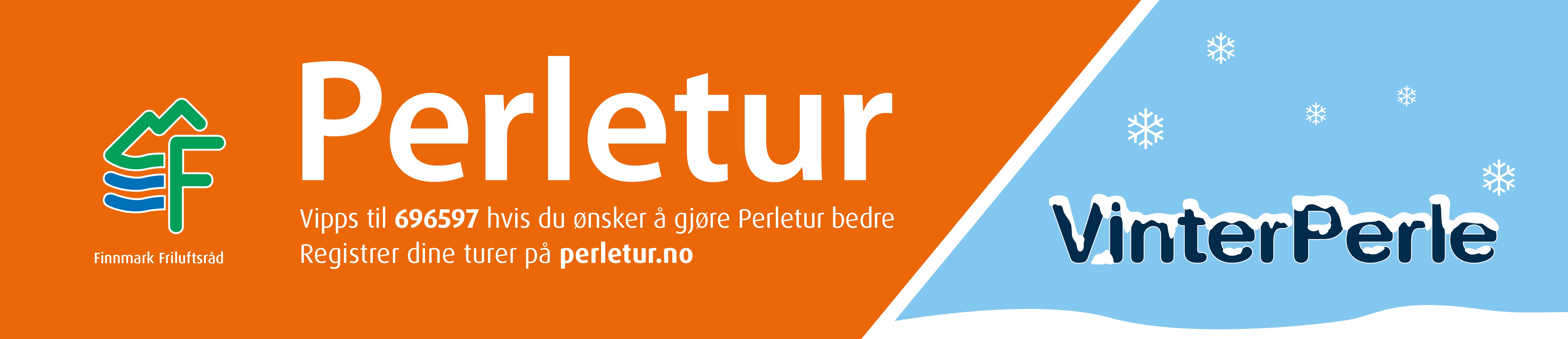